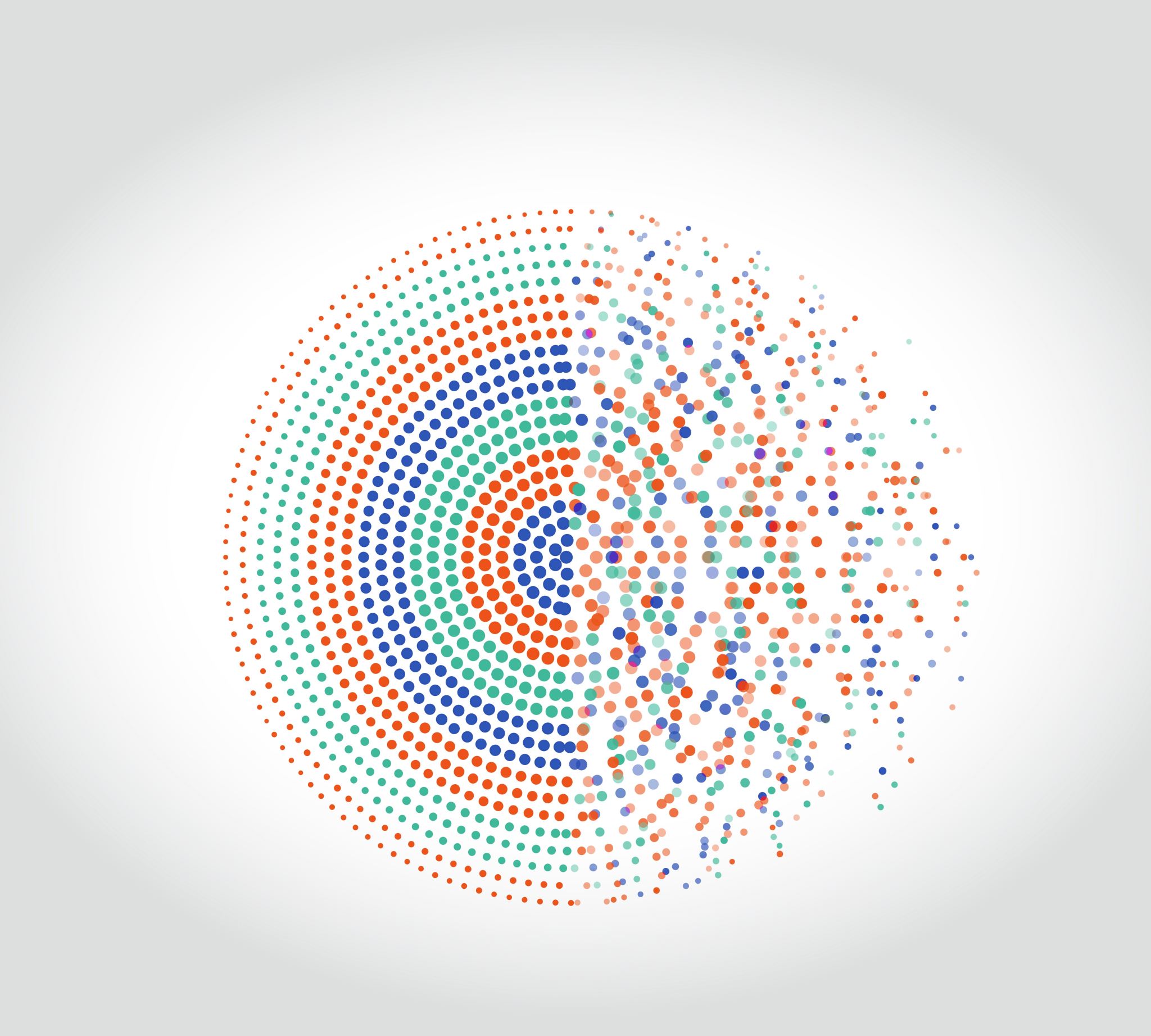 NOVEDADES NORMATIVAS EN MATERIA DE TEXTILES en la EU
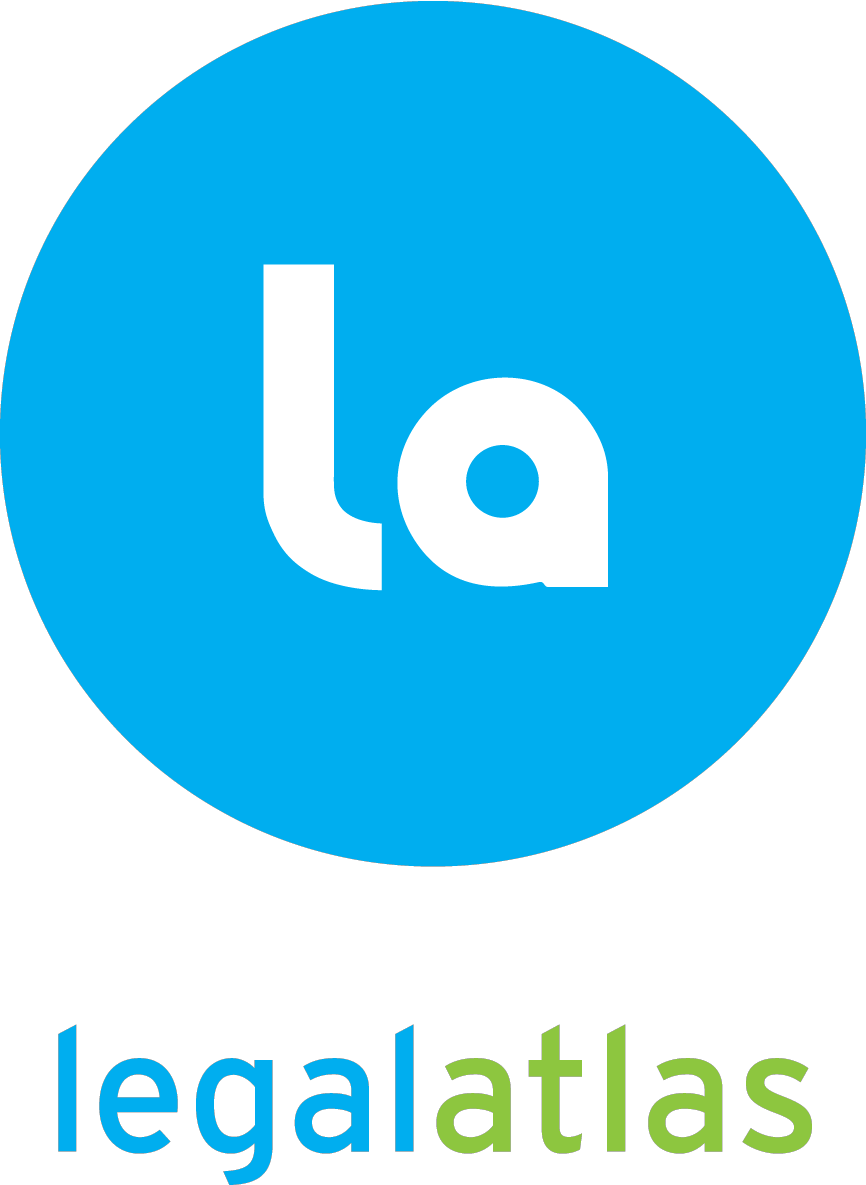 10 de Mayo del 2023
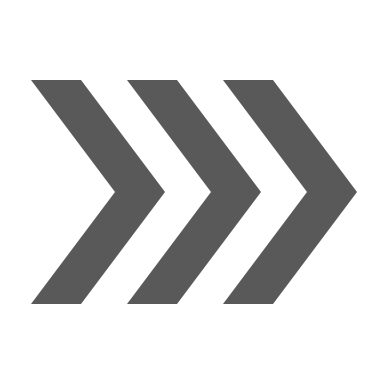 Cascada normativa en el Mercado UE de Textiles
2020
2022
2023 – 2024- 2025
Estrategia para la circularidad y sostenibilidad de los productos textiles
Plan de Acción de Economía Circular
Propuesta de REGLAMENTO DEL PARLAMENTO EUROPEO Y DEL CONSEJO por el que se establece un marco para establecer requisitos de diseño ecológico para productos sostenibles y se deroga la Directiva 2009/125/CE
Reglas de implementación específicas por sectores, incluídos textiles
Revision de los criterios de EU Ecolabel
Revisión of la Regulación sobre Textiles
Revisión de la Directiva sobre Residuos
Popuesta para una DIRECTIVA DEL PARLAMENTO EUROPEO Y DEL CONSEJO por la que se modifican las Directivas 2005/29/CE y 2011/83/UE en lo que respecta a empoderar a los consumidores para la transición ecológica mediante una mejor protección contra las prácticas desleales y una mejor información
Nueva propuesta legislativa para reducir la liberación de microplásticos al medio ambiente
Due diligence corporativo en materia de sostenibilidad
Revisión de la Regulación sobre Registro, Evaluación, Autorización y Restricción de las Sustancias y Preparados Químicos (REACH)
Revisión de la Metodología 2021 de Huella Ambiental de Producto (HAP)
[Speaker Notes: El contexto es DINAMICO en estos momentos

Piedras fundacionales han sido puestas por el plan de 2020 y por la nueva estrategia de circularidad de productos textiles

En azul, las dos propuestas principales, que son genéricas para todos los productos de manufactura, excepto algunas exceptions. 

En blanco las que están en el tren de montaje legislativo. Para los próximos 3 anos se prevén nuevas normas que ayuden a implementar las dos propuestas principales de 2022, tanto desarrollando los estándares técnicos necesarios 


Se han incluido links a las normas, para quien quiera bucear mas en detalle. 


The revision of the Waste Shipment Regulation, which is currently being considered by the co-legislators, will address shipments of problematic waste outside the EU. The Commission will meanwhile work on developing criteria for distinguishing waste from second-hand textile products, to avoid waste from being falsely declared as used goods for export and ending up in landfill in the destination countries.

Corporate sustainability due diligence directive, which the Commission submitted in February 2022, would require big companies to identify, prevent, mitigate and end actual and potential impacts on human rights and the environment in their global value chains. Procedure 2022/0051/CODCOM (2022) 71: Proposal for a DIRECTIVE OF THE EUROPEAN PARLIAMENT AND OF THE COUNCIL on Corporate Sustainability Due Diligence and amending Directive (EU) 2019/1937]
https://www.heyfashion.org/legislation-tracker/
2020Estrategia para la circularidad y sostenibilidad de los productos textiles
VISION 2030
[Speaker Notes: La visión de 2030 es que la FAST FASHION pase de moda, un intento de sentencia de muerte a la FAST FASHION. 

Esta visión marca la dirección estratégia de todo el desarrollo normativo que esta teniendo lugar.]
CONTENIDO
1
Ecodiseño
Propuesta de REGLAMENTO DEL PARLAMENTO EUROPEO Y DEL CONSEJO por el que se establece un marco para establecer requisitos de diseño ecológico para productos sostenibles y se deroga la Directiva 2009/125/CE
2
Pasaporte Digital
Popuesta para una DIRECTIVA DEL PARLAMENTO EUROPEO Y DEL CONSEJO por la que se modifican las Directivas 2005/29/CE y 2011/83/UE en lo que respecta a empoderar a los consumidores para la transición ecológica mediante una mejor protección contra las prácticas desleales y una mejor información
3
Greenwashing
[Speaker Notes: Debido a la duración de la charla, enfoque será en 3 conceptos que acaparan los mayores cambios normativos.]
1
Ecodiseño
DISEÑO ECOL ÓGICO
REQUISITOS DE DISEÑO ECOLOGICO POR GRUPO DE PRODUCTO
Diseño Ecológico
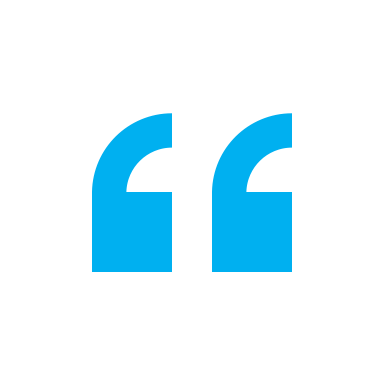 Requisitos de RENDIMIENTO
La integración de consideraciones de sostenibilidad medioambiental en las características de un producto y los procesos que tienen lugar a lo largo de la cadena de valor del producto
Requisitos de INFORMACION
[Speaker Notes: El diseño ecológico viene definido en la norma como…..

Las consideraciones ambientales no son iguales para la producción de un electrodomestico que de un textil, y por ello se van a fijar 

REQUISITOS de diseño por producto o grupos de productos]
REQUISITOS DE DISEÑO ECOLOGICO POR GRUPO DE PRODUCTO
CRITERIOS

no se producirá ningún impacto negativo significativo en la funcionalidad del producto para los usuarios
no se producirá ningún efecto adverso para la salud y la seguridad de las personas
no se producirá ningún impacto negativo significativo en los consumidores en términos de la asequibilidad de los productos pertinentes, teniendo en cuenta también el acceso a productos de segunda mano, la durabilidad y el coste del ciclo de vida de los productos
no se producirá ningún impacto negativo desproporcionado en la competitividad de los agentes económicos, al menos de las pymes
no se impondrá ninguna tecnología específica a los fabricantes u otros agentes económicos
no se impondrá una carga administrativa desproporcionada a los fabricantes u otros agentes económicos
REQUISITOS DE RENDIMIENTO
PARAMETROS
REQUISITO DE PARAMETRO
Durabilidad y fiabilidad
Facilidad de reparación y mantenimiento 
Facilidad de actualización, reutilización, refabricación y reacondicionamiento
Facilidad y calidad del reciclado
Presencia de sustancias preocupantes 
Uso de energía o eficiencia energética 
Eficiencia de los recursos o eficiencia en el uso de los recursos
Contenido de materiales reciclados y componentes usados
Impacto ambiental, incluidas la huella de carbono y la huella ambiental, la liberación de microplásticos, y emisiones a la atmósfera, el agua o el suelo 
Generación prevista de residuos.
Cuantitativos (min-max)
Cualitativos
Funcionales
[Speaker Notes: Regulados en Art Art. 5-6 y Anexo I de la Propuesta de Reglamento de Diseño Ecologico]
las características, disponibilidad y plazo de entrega de piezas de recambio
la modularidad 
la compatibilidad con piezas de recambio disponibles habitualmente
la disponibilidad de instrucciones de mantenimiento y reparación
el número de materiales y componentes utilizados
la utilización de componentes estándar 
la utilización de normas de codificación de materiales y componentes con el fin de determinar los componentes y materiales, el número y la complejidad de los procesos y herramientas necesarios
la facilidad para desmontar y volver a montar el producto sin dañarlo 
las condiciones para acceder a los datos del producto
las condiciones para acceder a los equipos y programas informáticos necesarios, y para utilizarlos
Como podría medirse?
Facilidad de reparación y mantenimiento
Como podría medirse?
la utilización de materiales fácilmente reciclables
el acceso seguro, fácil y no destructivo a componentes y materiales o a componentes y materiales que contengan sustancias peligrosas
la composición y homogeneidad de los materiales
la posibilidad de clasificación de alta pureza
el número de materiales y componentes utilizados
la utilización de componentes estándar
la utilización de normas de codificación de materiales y componentes con el fin de determinar los componentes y materiales, el número y la complejidad de los procesos y herramientas necesarios
la facilidad para desmontar y volver a montar el producto sin dañarlo
las condiciones para acceder a los datos del producto
Facilidad y calidad del reciclado
REQUISITOS DE RENDIMIENTO
En la elaboración de los requisitos de diseño ecológico, la Comisión:

tendrá en cuenta prioridades climáticas, medioambientales y de eficiencia energética, legislación de los países e información técnica disponible y opinions manifestadas a traves del Foro de Diseño Ecológico
El establecimiento de requisitos de diseño ecológico relativos a los aspectos más significativos de un producto no se aplazará indebidamente como consecuencia de la incertidumbre vinculada a la posibilidad de establecer requisitos de diseño ecológico para mejorar otros aspectos de dicho product.
REQUISITOS DE INFORMACION
Información a las instalaciones de tratamiento sobre el desmontaje, el reciclado o la eliminación del producto al final de su vida útil
RENDIMIENTO DEL PRODUCTO
PASAPORTE DEL PRODUCTO
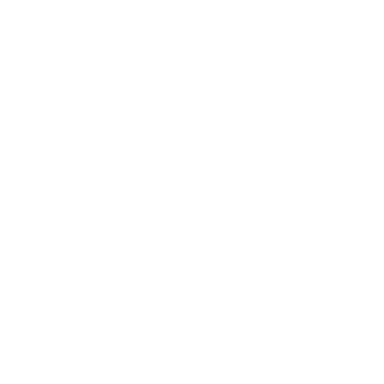 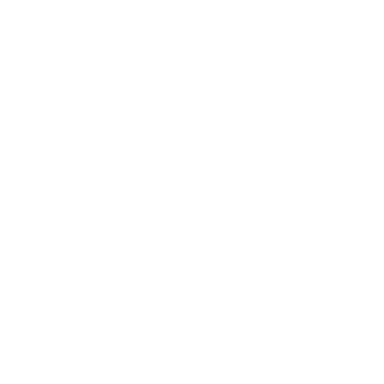 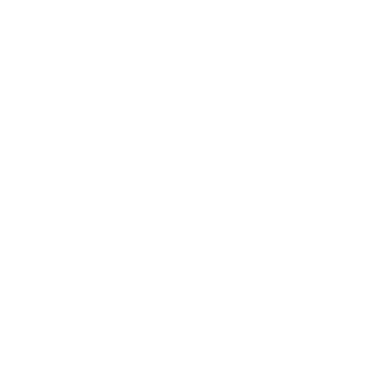 SUSTANCIAS PREOCUPANTES
información al consumidor relativa al uso, mantenimiento, reparación, devolución y eliminación del producto al final de su vida útil
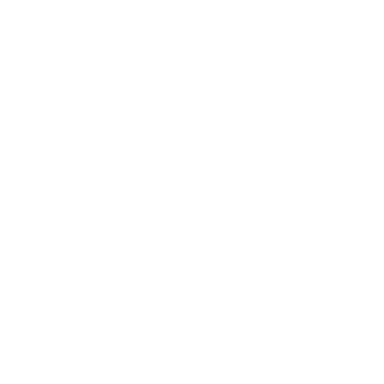 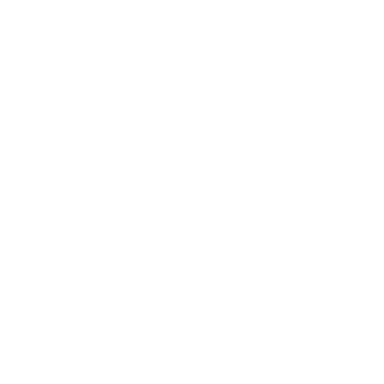 [Speaker Notes: Regulados en Art 7 de la Propuesta de Reglamento de Diseño Ecologico

Igual que con los Req de Rendimiento, la comisión regulara cuales son los reg de información para cada grupo particular de productos]
REQUISITOS DE INFORMACION
en el propio producto
en el envase del producto
en el pasaporte del producto
en una etiqueta 
en un manual de usuario
en un sitio web o aplicación de libre acceso
OPCIONES DE CANALES DE INFORMACION
REQUISITOS DE INFORMACION
información al consumidor relativa al uso, mantenimiento, reparación, devolución y eliminación del producto al final de su vida útil
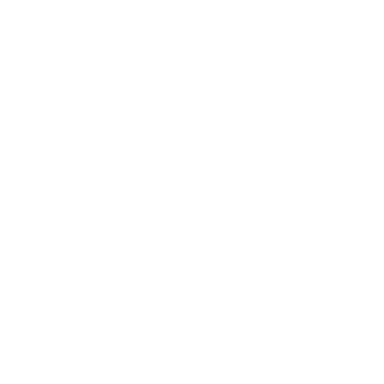 Empresas deberán hacer pública anualmente informacion sobre:

Número y tipologia de productos no vendidos desechados
Motivos del desecho
Destino de los productos en base a la jerarquía EU de residuos (reutilización, refabricación, reciclado, valorización energética o eliminación)
La Comisión podrá prohibir la destrucción de productos en base a su impacto ambiental
PYMES Exentas
REQUISITOS DE INFORMACION
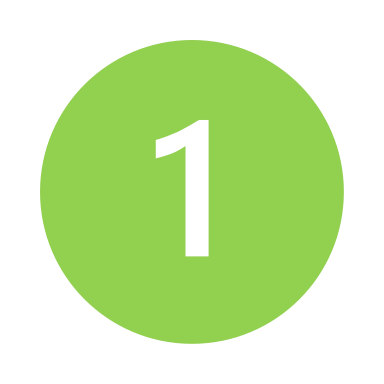 responda a los criterios establecidos en el artículo 57 y haya sido identificada en virtud de lo descrito en el artículo 59, apartado 1, del Reglamento (CE) n.º 1907/2006 sobre Registro, Evaluación, Autorización y Restricción de las Sustancias y Preparados Químicos (REACH)
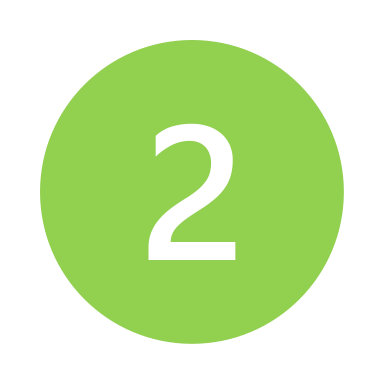 haya sido clasificada en la parte 3 del anexo VI del Reglamento (CE) n.º 1272/2008 sobre clasificación, etiquetado y envasado de sustancias y mezclas en una de las siguientes clases o categorías de peligro

carcinogenicidad, categorías 1 y 2
mutagenicidad en células germinales, categorías 1 y 2
toxicidad para la reproducción, categorías 1 y 2
sensibilización respiratoria, categoría 1
sensibilización cutánea, categoría 1
peligro crónico para el medioambiente, categorías 1 a 4
peligroso para la capa de ozono
toxicidad específica en determinados órganos - exposición repetida, categorías 1 y 2
toxicidad específica en determinados órganos - exposición única, categorías 1 y 2
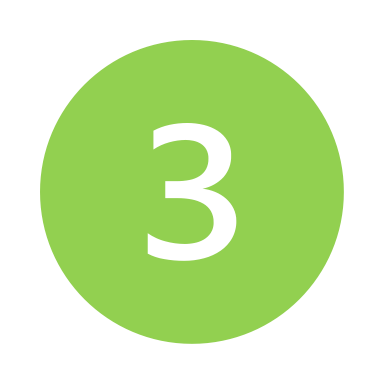 SUSTANCIAS PREOCUPANTES
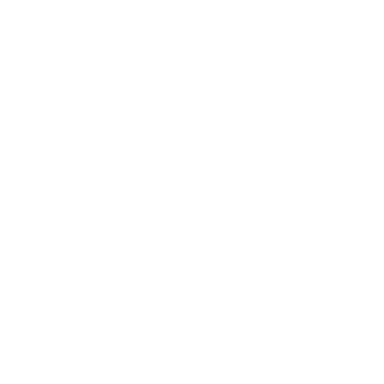 afecte negativamente a la reutilización y el reciclado de los materiales del producto en el que esté presente
[Speaker Notes: Definicio genérica. 

La Comision debe listar cuales son estas sustancias en cada grupo de productos que tienen que ver con 3-afecta negativamente al reciclado de materiales]
REQUISITOS DE INFORMACION
TRAZABILIDAD en todo el ciclo de vida del producto
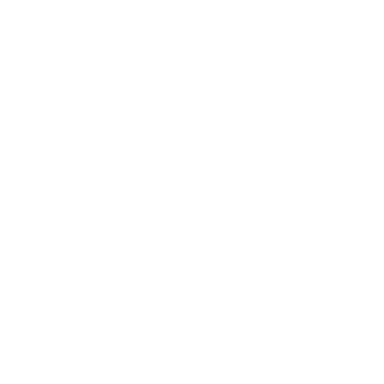 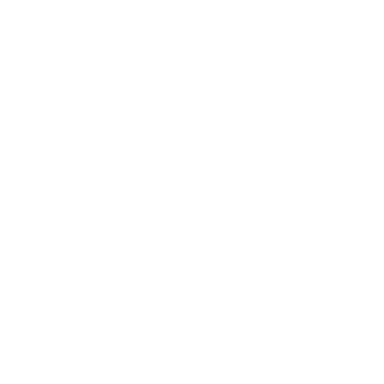 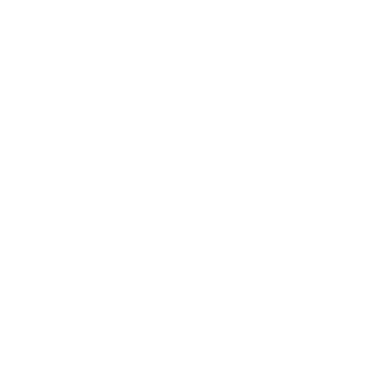 el nombre de la sustancia preocupante presente en el producto
la ubicación de las sustancias preocupantes dentro del producto
la concentración, concentración máxima o rango de concentración de las sustancias preocupantes, en relación con el producto, sus componentes principales o piezas de repuesto
instrucciones para el uso seguro del producto
información para el desmontaje/reciclaje
SUSTANCIAS PREOCUPANTES
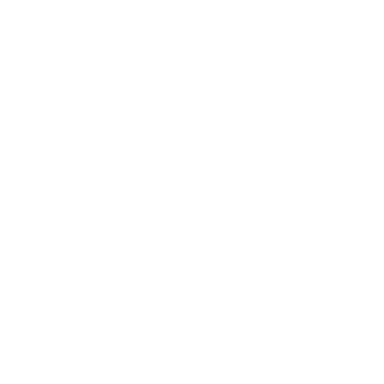 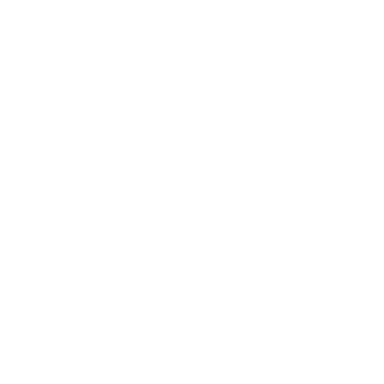 [Speaker Notes: Los rendimientos del producto ya lo vimos, el pasaporte lo veremos. 
En relación a sustancias preocupantes…]
REQUISITOS DE INFORMACION
Se determinará, para cada grupo de productos, el listado de sustancias preocupantes por motivo de reciclaje
Se establecerán plazos para la entrada en vigor de los requisitos de información de cada sustancia
Se podrán establecerán exenciones sobre la base de la viabilidad técnica o la pertinencia del seguimiento de las sustancias preocupantes, la necesidad de proteger información empresarial confidencial o en otros casos debidamente justificados.
No estarán exentas del requisito de información si las sustancias están includes en REACH y están en una concentración superior al 0,1 % en peso.
Los requisitos de información sobre sustancias preocupantes deberá facilitarse en el producto o ser accesible a través de un soporte de datos incluido en el producto.
SUSTANCIAS PREOCUPANTES
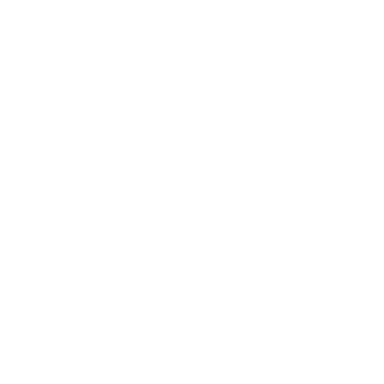 2
Pasaporte Digital
PASAPORTE DE PRODUCTO
Pasaporte Digital
OBJETIVOS
Trazabilidad de los productos en toda la cadena de valor.
Garantizar el acceso a información de producto por todos los agentes de la cadena de valor
Facilitar la verificación del cumplimiento de requisitos de rendimiento por las autoridades nacionales competentes
Pasaporte Digital
AGENTES
clientes y usuarios finales
importadores y distribuidores 
comerciantes
reparadores 
fabricantes de productos reelaborados 
recicladores 
autoridades nacionales competentes 
organizaciones de interés público
[Speaker Notes: ISO/IEC») 15459:2015 Information technology — Automatic identification and data capture techniques — Unique identification]
Pasaporte Digital
Vinculado a un identificador único de producto a través de un soporte de datos
Soporte de datos presente físicamente en el producto, su envase o la documentación que acompañe al producto, según se fije para cada grupo
Soporte de datos y el identificador único de producto deberán cumplir la norma («ISO/IEC») 15459:2015
Toda la información contenida en el pasaporte del producto se basará en normas abiertas, se elaborará en un formato interoperable y será legible por máquina, estructurada y accesible mediante búsqueda
El acceso al pasaporte será gratuito
DISEÑO TECNICO
[Speaker Notes: ISO/IEC») 15459:2015 Information technology — Automatic identification and data capture techniques — Unique identification]
los datos incluidos en el pasaporte del producto serán almacenados por el agente económico responsable de su creación o por agentes autorizados a actuar en su nombre
no se les permitirá vender, reutilizar o tratar los datos del pasaporte, ni total ni parcialmente, más allá de lo necesario para la prestación de los servicios de almacenamiento o tratamiento pertinentes
el pasaporte del producto permanecerá disponible durante el período especificado en las regulaciones, incluso después de procedimientos de insolvencia o liquidación o de un cese de actividad en la Unión del agente económico que lo creó
se garantizarán la autenticación, la fiabilidad y la integridad de los datos para evitar el fraude
Pasaporte Digital
DISEÑO TECNICOContinuación
[Speaker Notes: ISO/IEC») 15459:2015 Information technology — Automatic identification and data capture techniques — Unique identification]
Requisitos de información determinados para el producto
Identificadores de producto - número mundial de artículo comercial, según ISO/IEC 15459-6, código TARIC ID de producto para la regulación del diseño ecológico. 
Identificadores de agentes - nombres, contacto e identificadores únicos de fabricantes y de agentes distintos al del fabricante, incluido importadores y agentes encargados de la seguridad de los productos
Otra documentación requerida por la UE como declaración de conformidad, documentación técnica o certificados de conformidad
Manuales de usuario, instrucciones, advertencias o información requerida sobre seguridad
Pasaporte Digital
INFORMACION A INCLUIR
[Speaker Notes: ISO/IEC») 15459:2015 Information technology — Automatic identification and data capture techniques — Unique identification]
la información que debe incluirse en el pasaporte conforme a cada grupo de productos 
los tipos de soportes de datos que se deben utilizar
el formato en el que debe presentarse el soporte de datos y su ubicación
la cuestión de si el pasaporte del producto debe corresponder al modelo, al lote o al artículo
la manera en que el pasaporte del producto debe ponerse a disposición de los clientes antes de que estén sujetos a un contrato de venta, también en el caso de la venta a distancia
los agentes que tendrán acceso a la información contenida en el pasaporte del producto y el tipo de información a la que tendrán acceso.
los agentes que podrán introducir información en el pasaporte del producto o actualizarla, y, cuando sea necesario, crear un nuevo pasaporte del producto
período durante el que permanecerá disponible el pasaporte del producto.
Pasaporte Digital
ELEMENTOS A DEFINIR
[Speaker Notes: ISO/IEC») 15459:2015 Information technology — Automatic identification and data capture techniques — Unique identification]
3
Greenwashing
ALEGACIONES MEDIOAMBIENTALES ENGAÑOSAS
BLANQUEO ECOLÓGICO
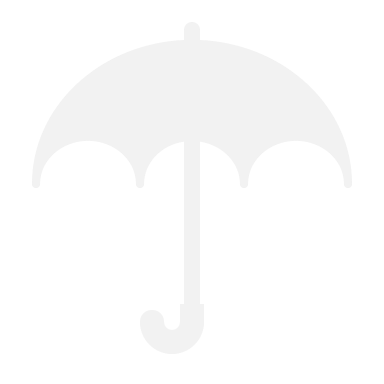 EMPODERAMIENTO DEL CONSUMIDOR
Greenwashing
Obsolescencia temprana
Garantía de Producto
Reparabilidad
El objetivo final es estimular la demanda de productos sostenibles
Se expande el concepto de  práctica comercial desleal para garantizar que la información comercial no induce a error sobre las repercusiones medioambientales y sociales, la durabilidad y la reparabilidad de los productos
Modificación de la Directiva 2005/29/CE sobre prácticas comerciales desleales
Alegación Ambiental
…que indique o implique que un producto o un comerciante:

 tiene un impacto positivo o nulo en el medio ambiente
 es menos perjudicial para el medio ambiente que otros productos o comerciantes 
ha mejorado su impacto ambiental a lo largo del tiempo
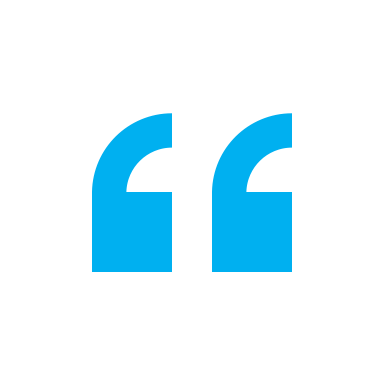 todo mensaje commercial que no sea obligatorio con arreglo al Derecho de la Unión o al Derecho nacional, incluida la representación textual, pictórica, gráfica o simbólica, en cualquier forma, incluidas las etiquetas, las marcas comerciales, los nombres de empresas o los nombres de productos,
[Speaker Notes: El diseño ecológico viene definido en la norma como…..

Las consideraciones ambientales no son iguales para la producción de un electrodomestico que de un textil, y por ello se van a fijar 

REQUISITOS de diseño por producto o grupos de productos]
Nuevas prohibiciones
anunciar beneficios para los consumidores que se consideren una práctica habitual en el mercado pertinente
presentar requisitos impuestos por la legislación a todos los productos de la categoría de productos pertinente en el mercado de la Unión como una característica distintiva de la oferta del comerciante
hacer una alegación medioambiental sobre todo el producto, cuando en realidad solo se refiera a un determinado aspecto de él
exhibir una etiqueta de sostenibilidad que no se base en un sistema de certificación o no esté establecida por las autoridades públicas
hacer comparativas de producto sin facilitar información sobre el método de comparación, los productos y proveedores cubiertos y las medidas para mantener la información actualizada.
hacer alegaciones medioambiental relacionada con el rendimiento medioambiental futuro cuando ello no implique compromisos y metas claros, objetivos verificables y un sistema de supervisión independiente
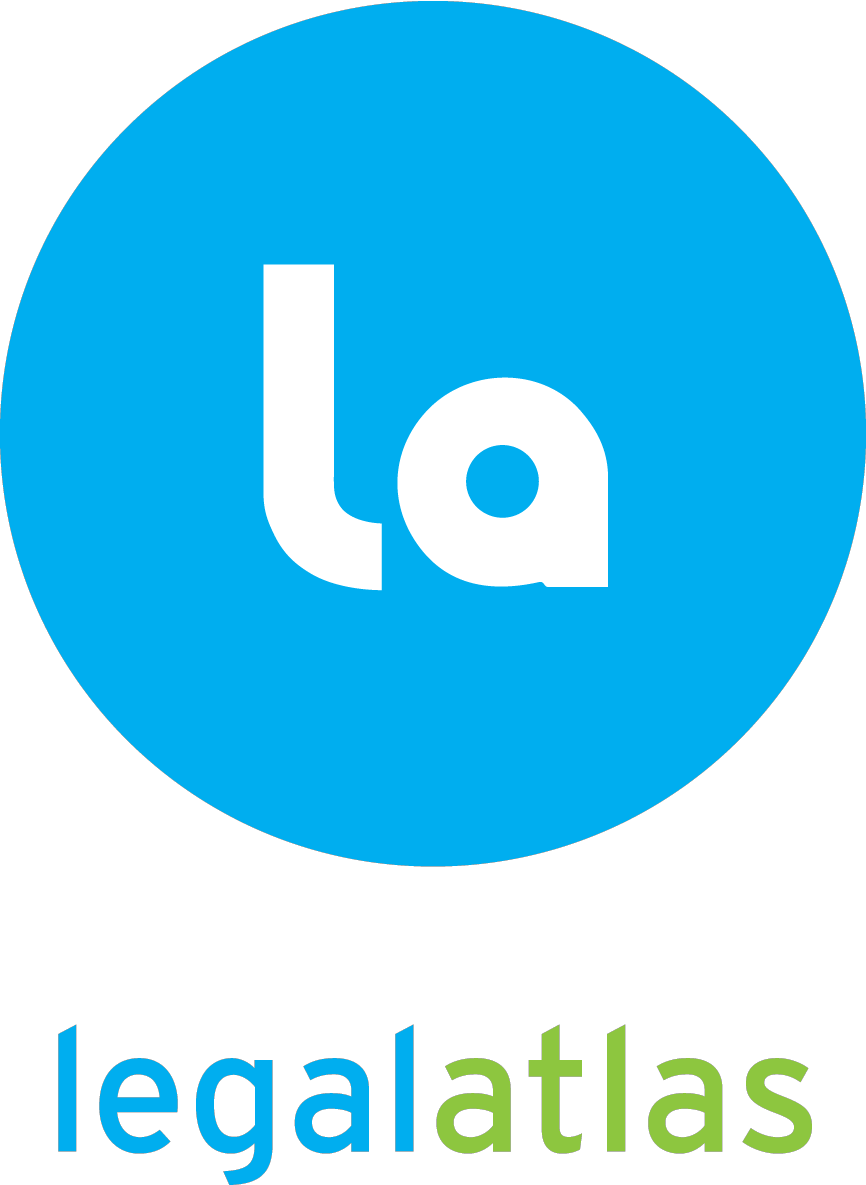 Gracias!
Maria Pascual
maria.pascual@legal-atlas.net
[Speaker Notes: As part of the EU's textiles strategy, in line with the EU's industrial strategy, the Commission has launched the process of co-creating a transition pathway for textiles ecosystems, to create an agreed vision for the sector together with the stakeholders. This initiative is expected to facilitate the scaling up of new circular business models in the textiles sector, with a view of reversing the overproduction and overconsumption of clothing. In 2024, the Commission plans to put forward guidance on promoting circular business models through investment, funding and other incentives. Research, innovation and investments will be also be promoted through the New European Bauhaus initiative. Skills necessary for the textiles industry of the future – including eco-design, fibre development, innovative textile production, repair and reuse – will be developed through the EU pact for skills for the textiles ecosystem.]